JUBCOR
Degradations of Concrete Assets due to re-bar corrosion & Protection method
2024
CONFERENCE & EXHIBITION
INNOVATIVE SOLUTIONS FOR CORROSION CHALLENGES
Presented By: Shamsuddeen Palliyali
Sr Engineer I, Mechanical Static , Technical
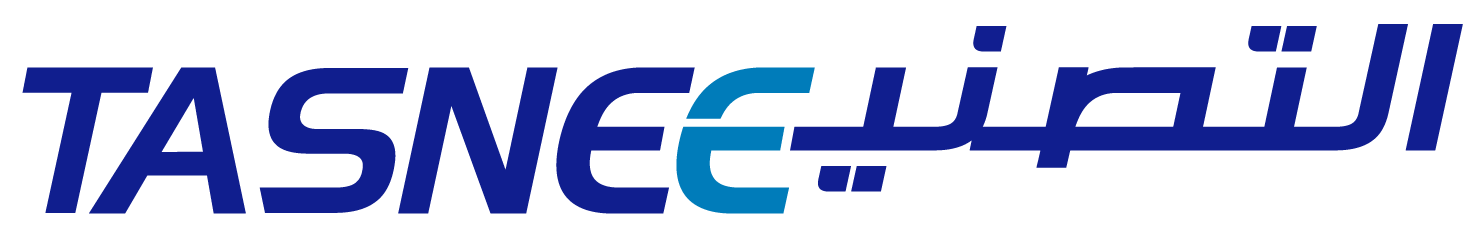 DEGRADATIONS OF CONCRETE
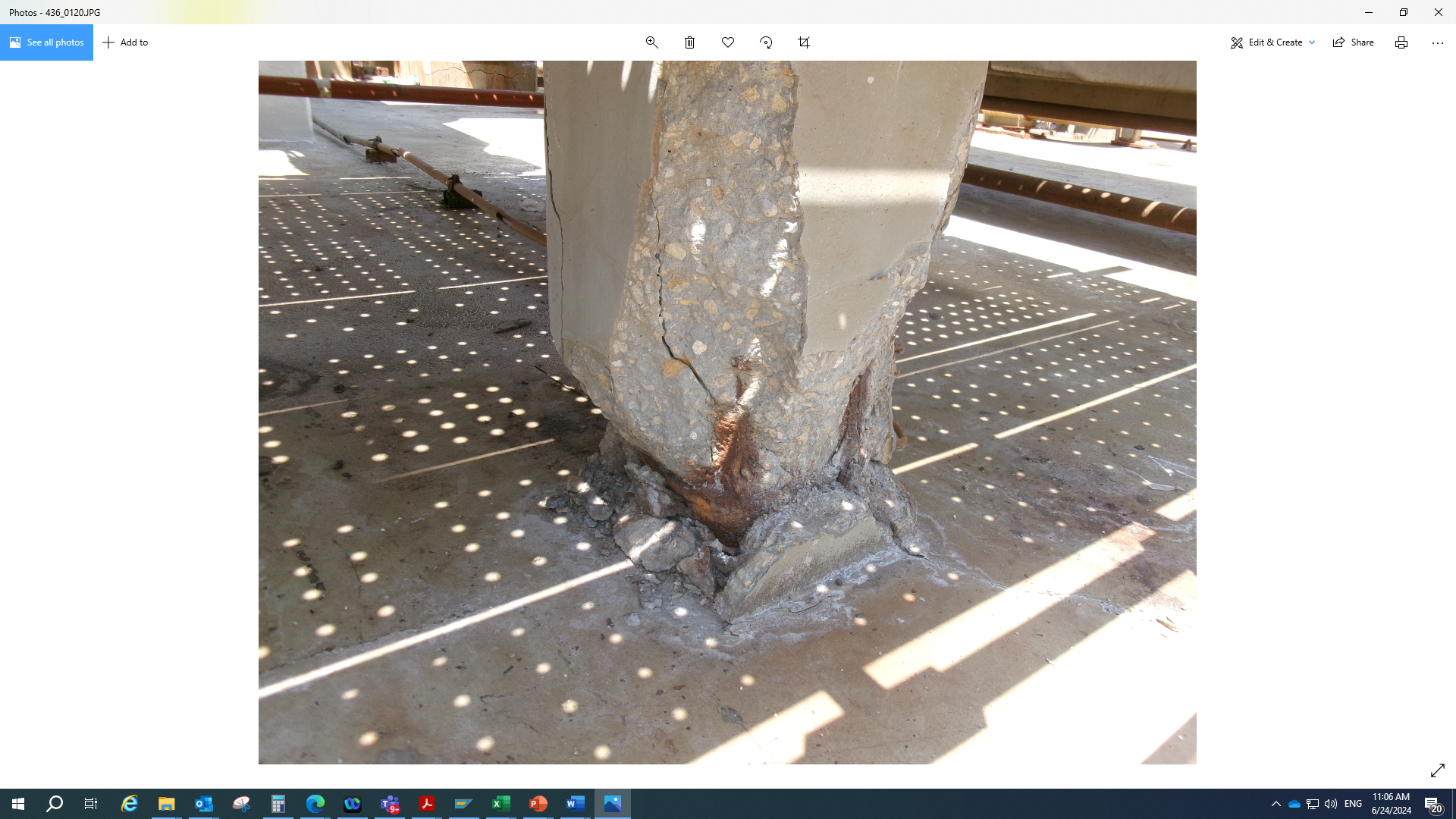 Cracks/Damages on RC structures
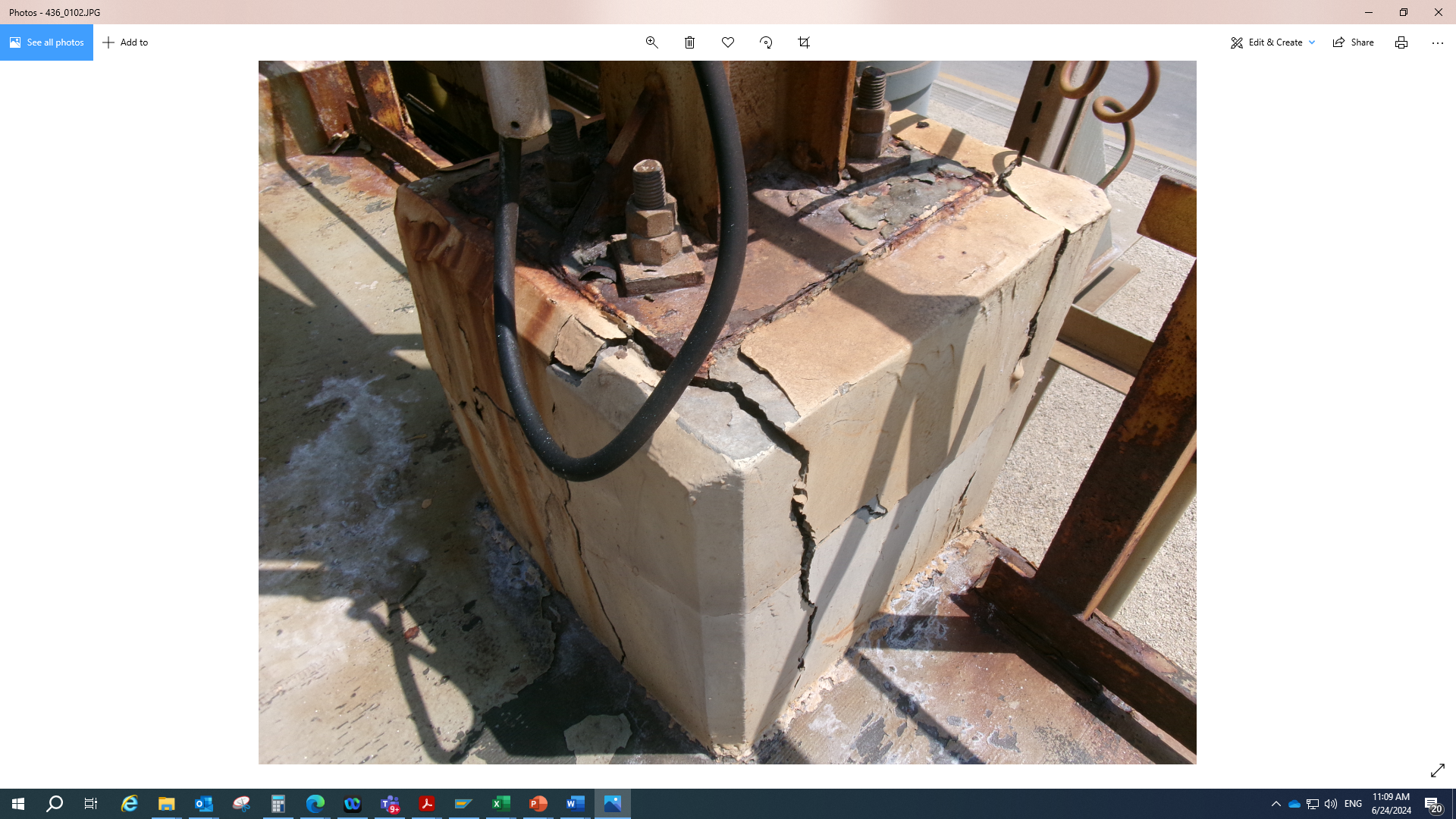 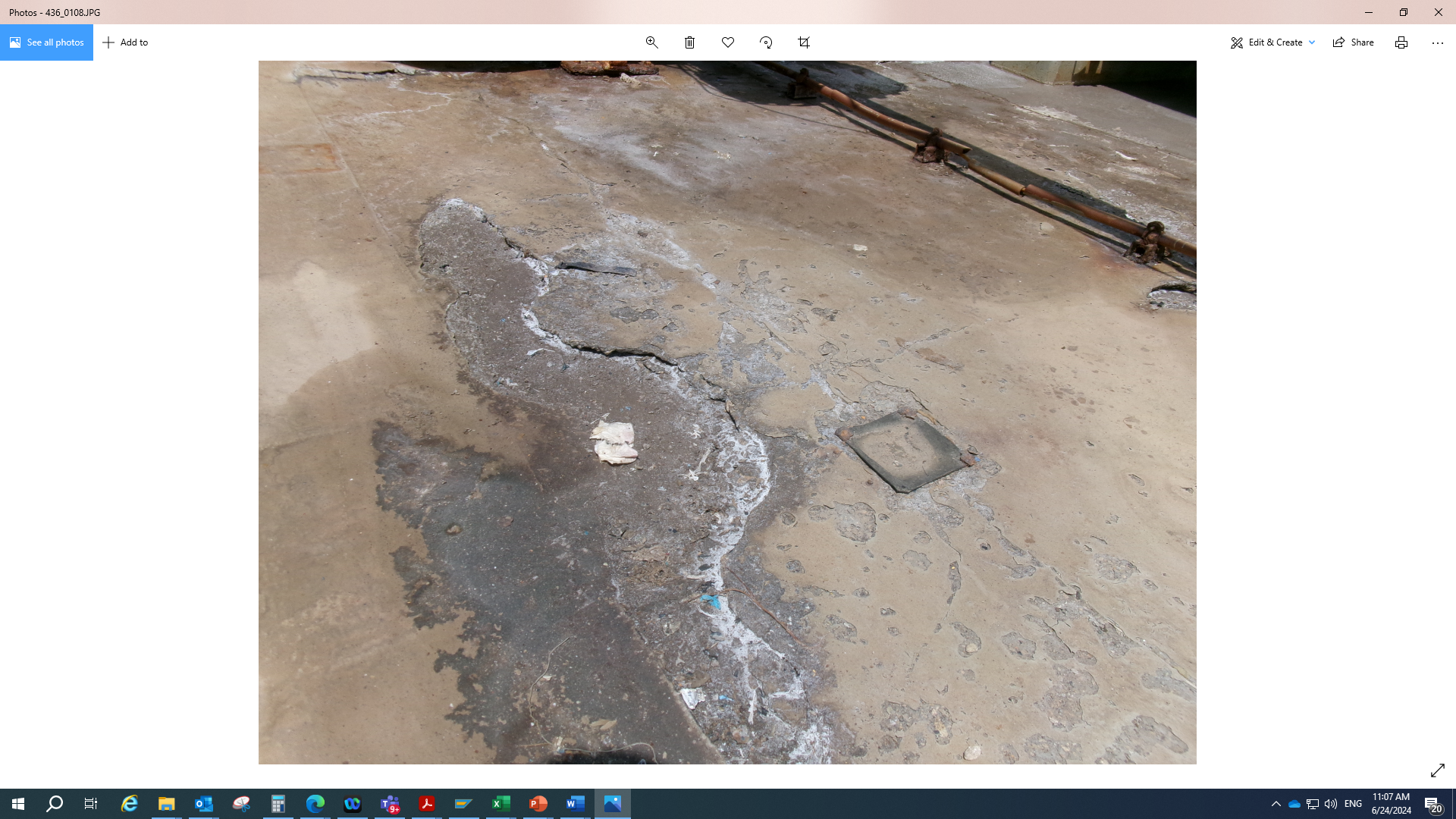 The main reason for the damages for re-bar & concrete is saltwater presence in the vicinity.
Surface Damage/cracks
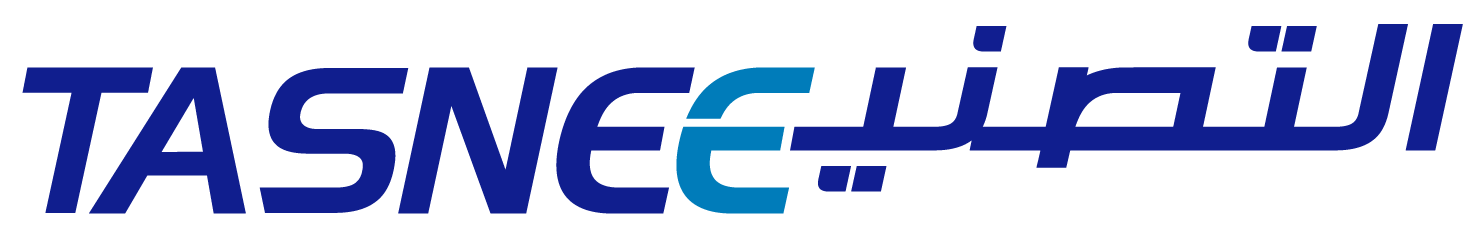 RE-BAR CORROSION (COTND)
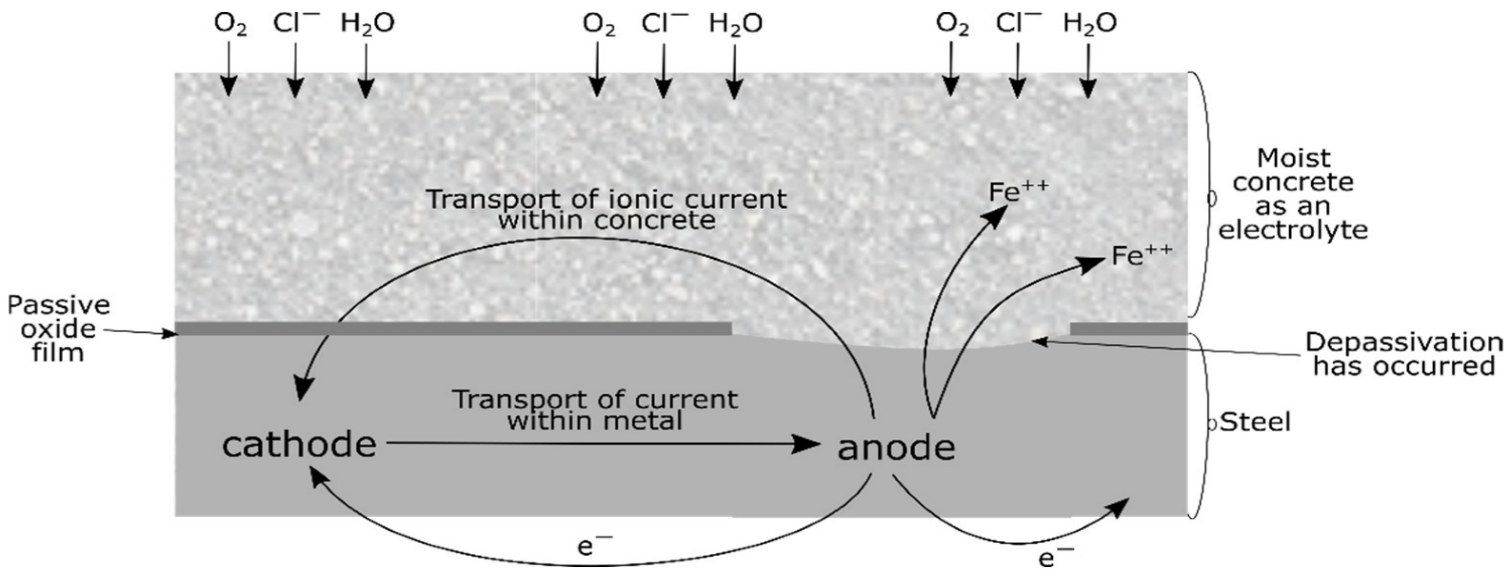 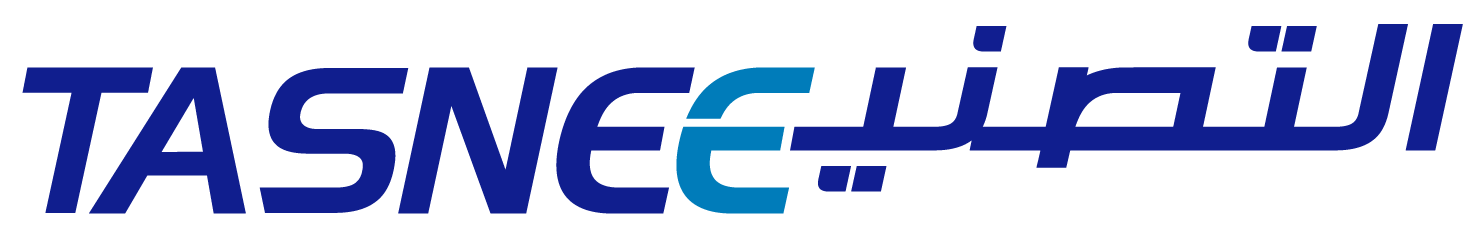 RE-BAR CORROSION (COTND)
Ferrous cation formed from corrosion reacts with Cl¯ ions to form a soluble complex of FeCl3.
This compound leaving the metal surface attacks the protective layer of Fe (OH)2 so that corrosion continues.
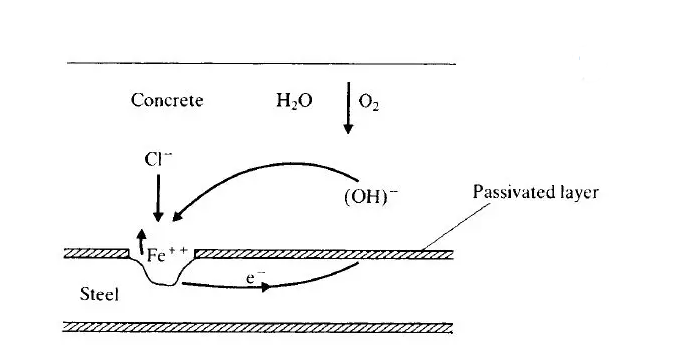 Penetration of Chloride ions
Rebar
Concrete
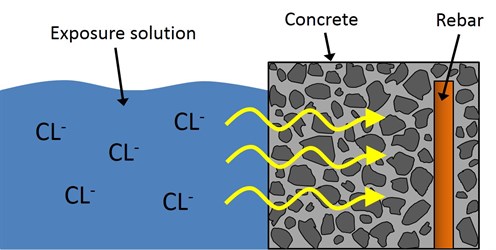 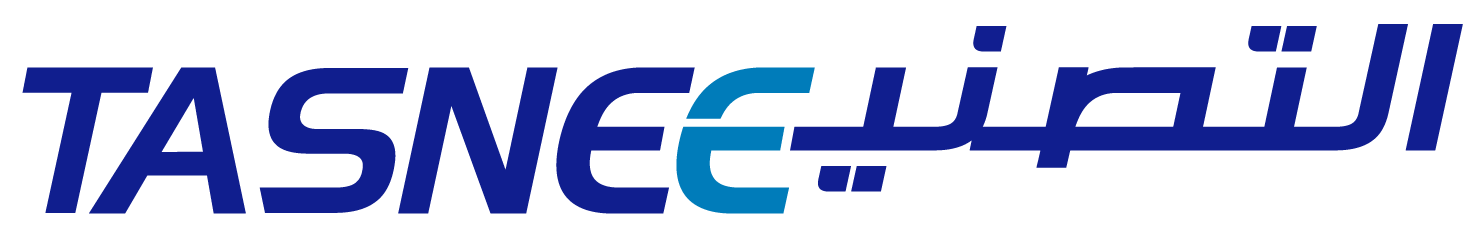 RE-BAR CORROSION (COTND)
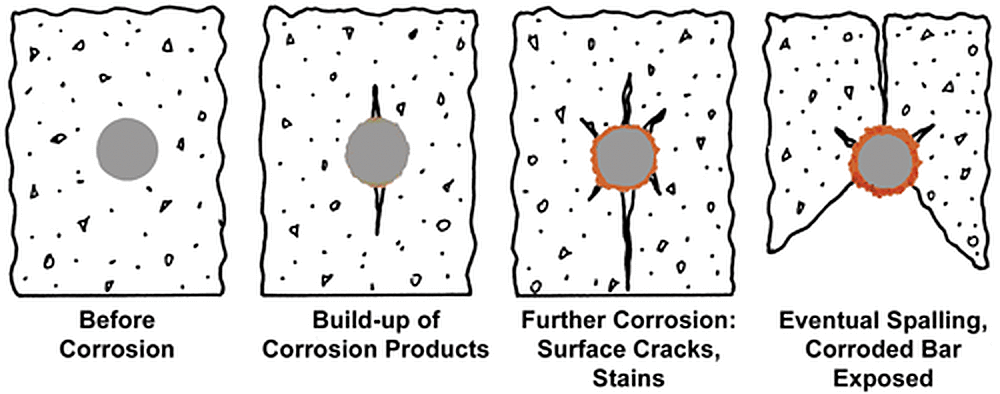 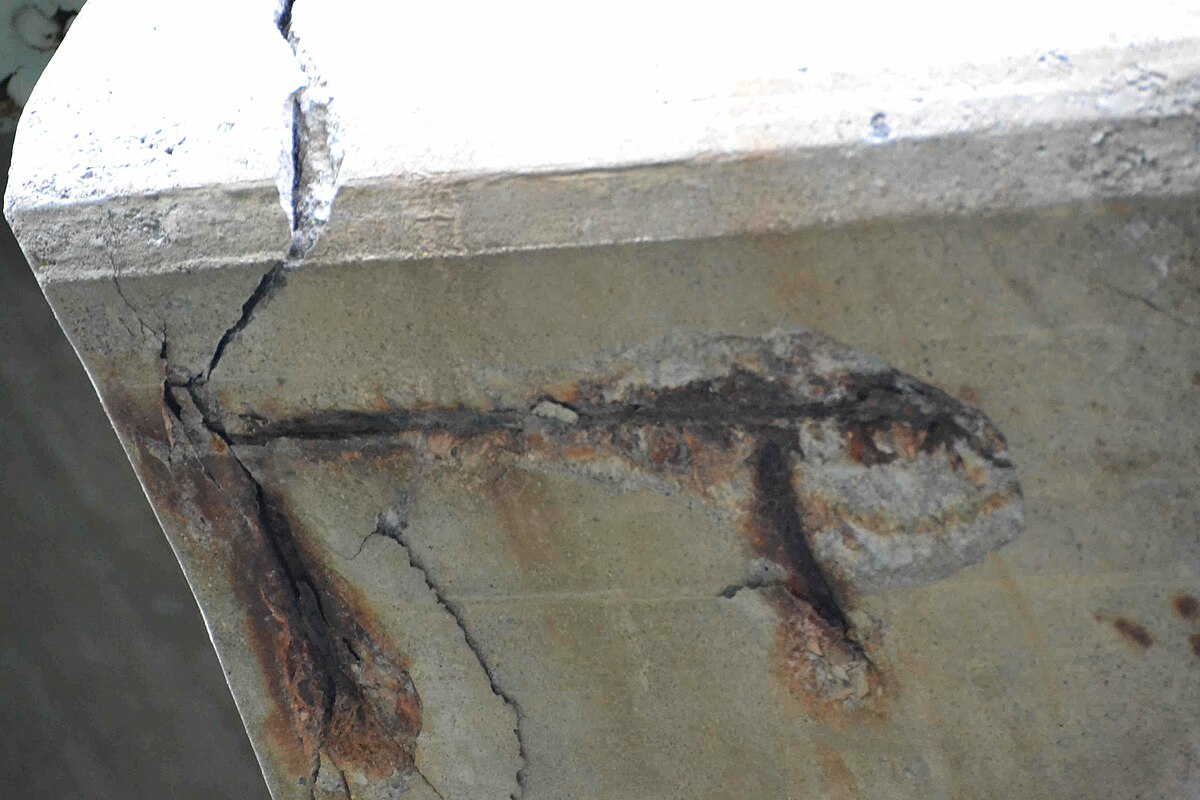 Cl¯  & O2 penetrate the concrete, 
causing it to corrode & expand
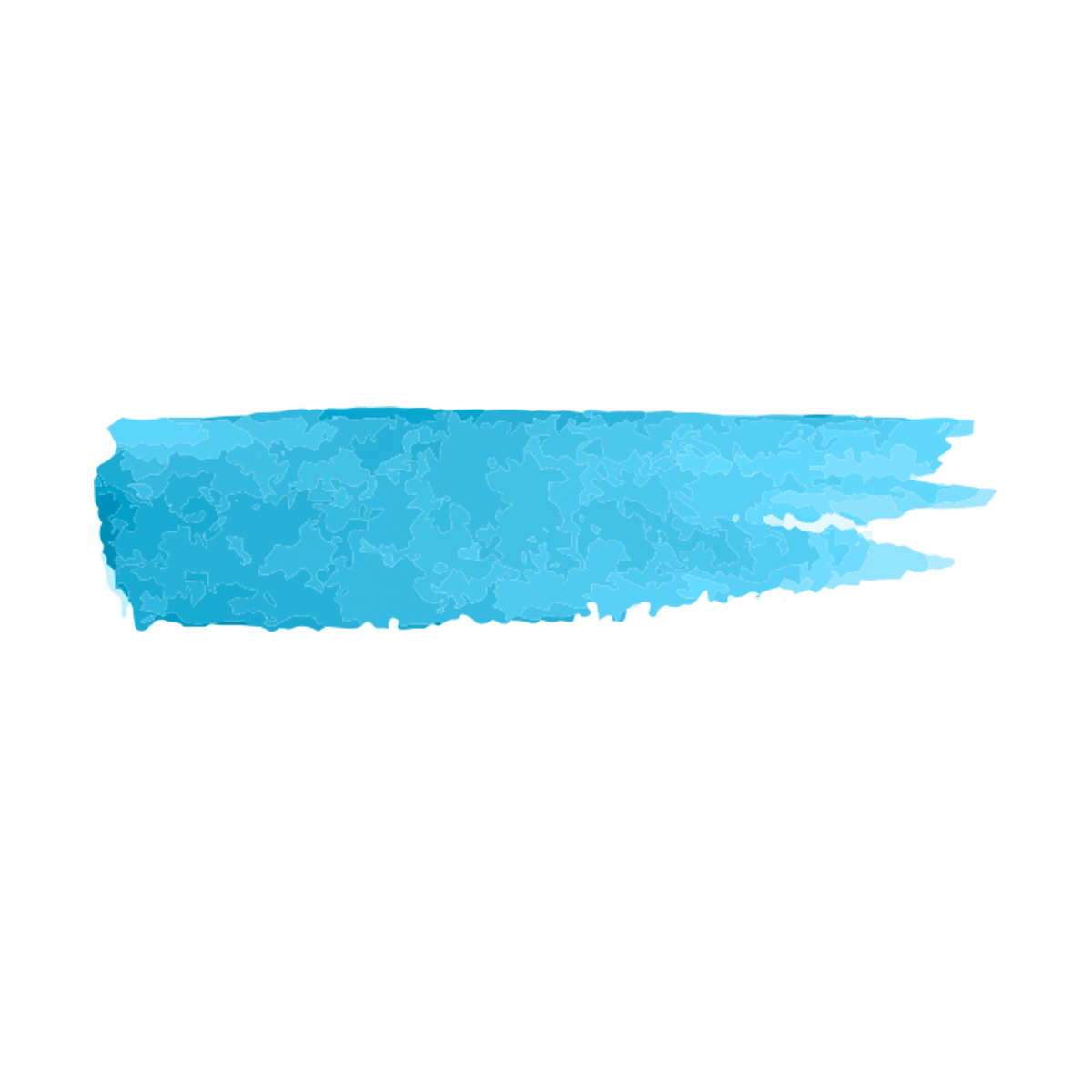 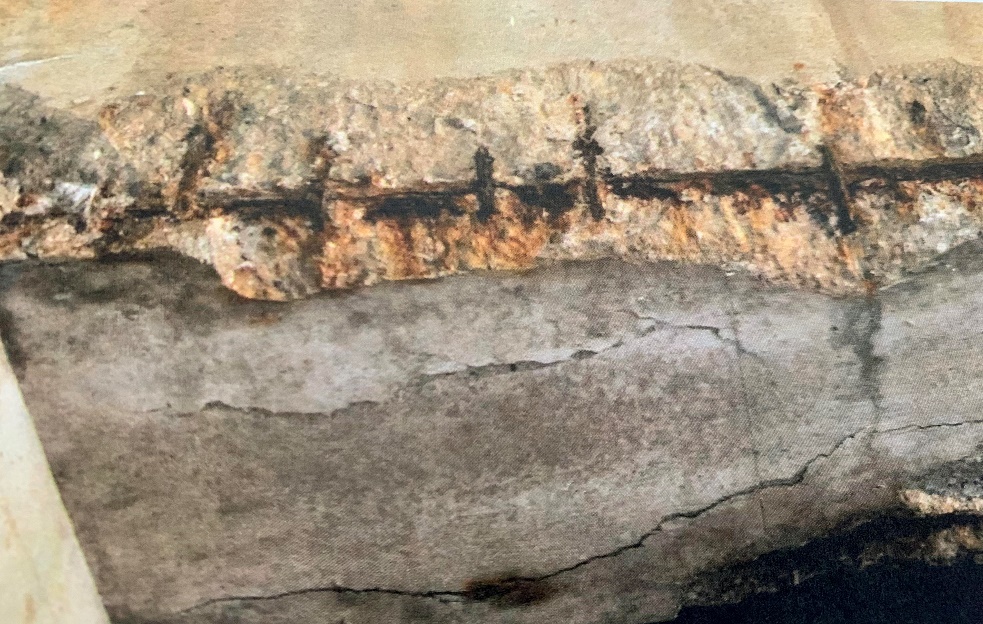 Cracking
Expansion creates tensile stresses in the concrete & leads to
Spalling
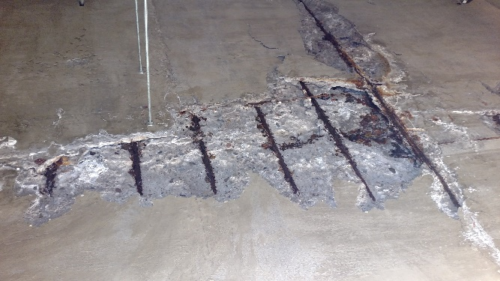 Delamination
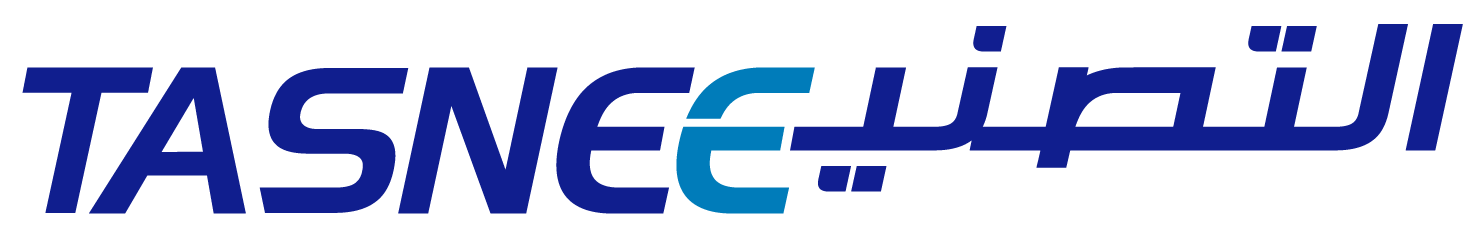 CHLORIDE-INDUCED REBAR CORROSION
STEEL CORRODES BECAUSE.
It is not a naturally occurring material.
The production steps that transform iron ore into steel add energy to the metal.
Thermodynamically unstable under normal atmospheric conditions .
It will release energy and revert to its natural state—iron oxide, or rust.
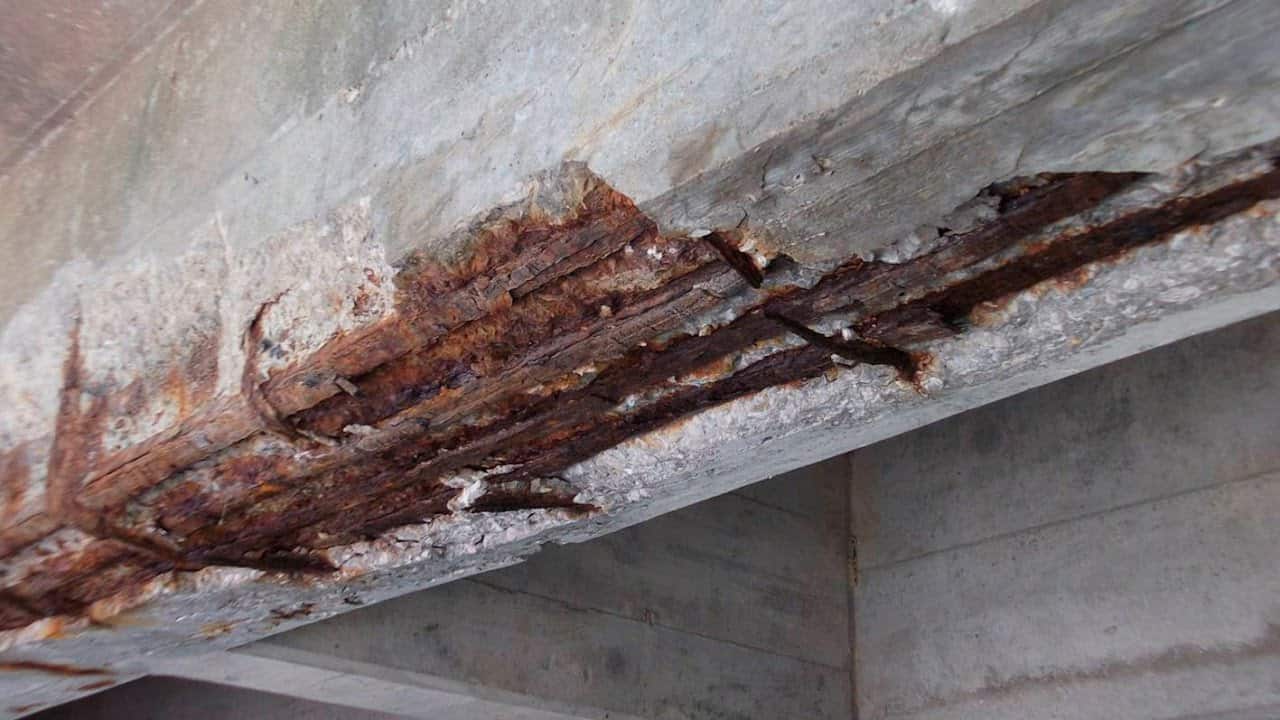 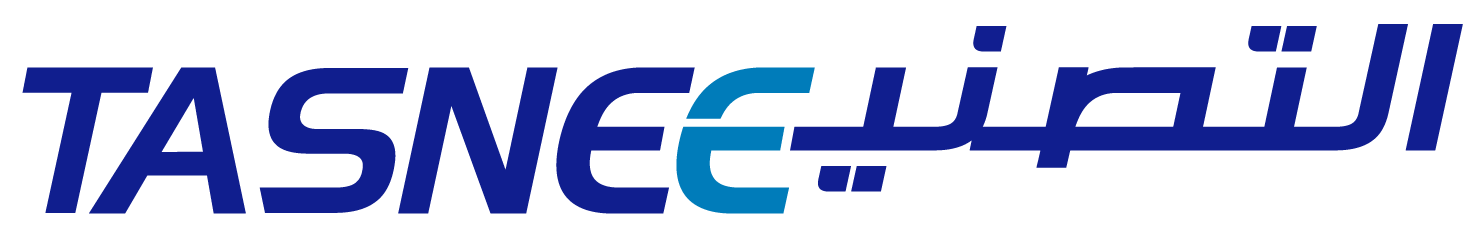 CHLORIDE-INDUCED REBAR CORROSION (CONTD)
When forming inside concrete, CAOXY crystals expand, causing internal cracks & crumbling leads to Cl¯ & O2 penetration.
The Ca(OH)₂ present in concrete reacts with the CaCl2 in salt, creating calcium oxychloride (CAOXY) in salt, this weaking concrete infrastructure.
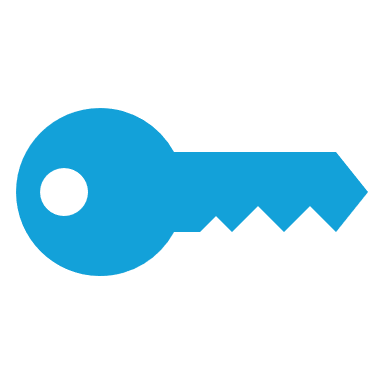 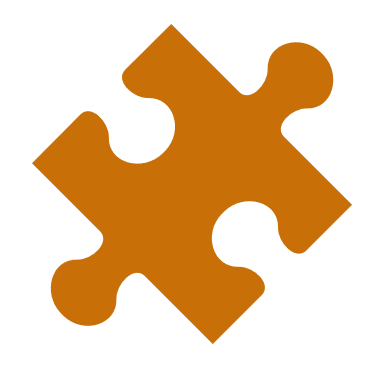 PERMEABILITY OF CONCRETE.
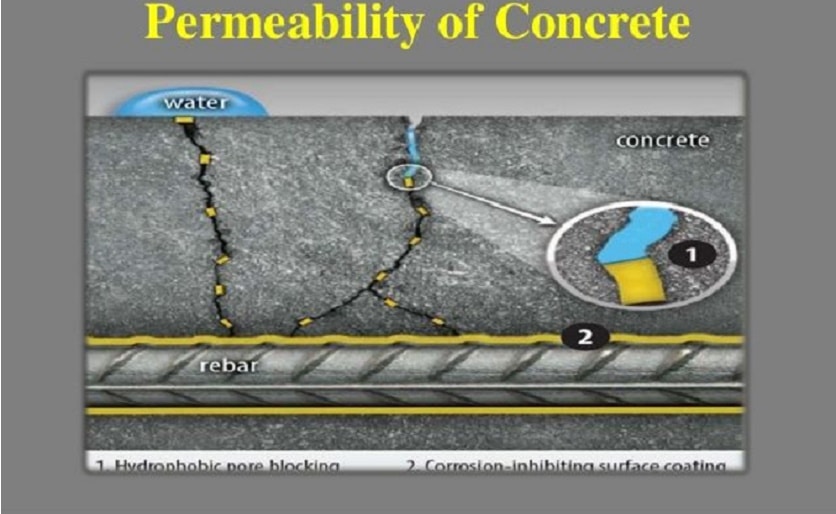 Penetration time depends on:
The concentration of Cl¯.
Permeability of the concrete.
% of humidity present.
Corrosion occurs with a combination of two factors, both of which are required for the process.
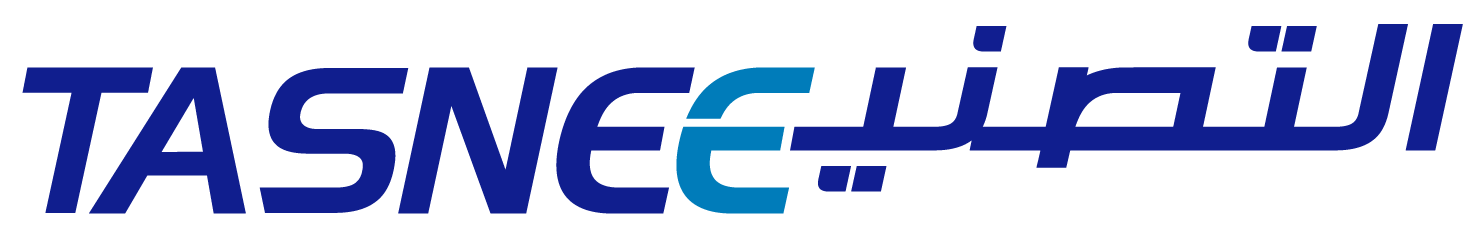 CHLORIDE-INDUCED REBAR CORROSION (CONTD)
Process of corrosion
Concrete highly alkaline 
pH 12-13.8
pH around 9.5 the corrosion will increase
At pH 7 or less the environment is totally acid, & the life of bars terminates
Leaching of Ca(OH)2 the pores occurs , salts & water enters to bars and pH value will be decrease
The pH value be 10.5 the corrosion will start but there is a layer Consists & protect the bars
High pH due to the existing oxide and alkali metal contents.
There is no any corrosion in this stage
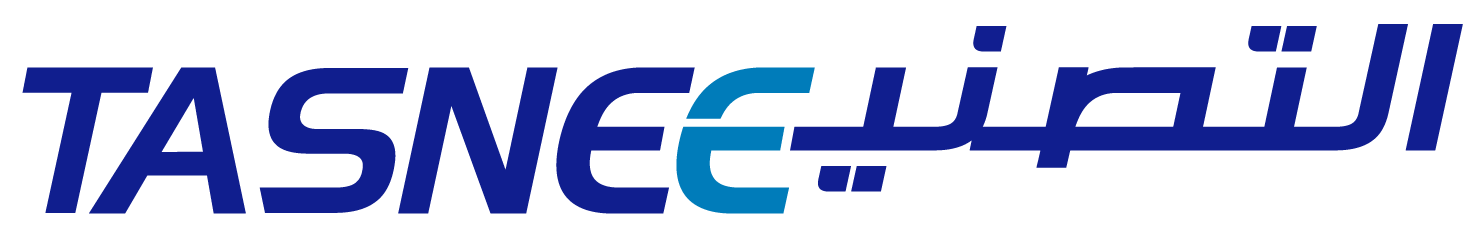 CHLORIDE-INDUCED REBAR CORROSION (CONTD)
Effects of corrosion
Causes of rebar corrosion 
Exposure to moisture
Chloride ions: 
Carbonation: 
Chemical exposure:
Reduced load-bearing capacity
Reduced load-bearing capacity
Corroded structures pose safety issue.
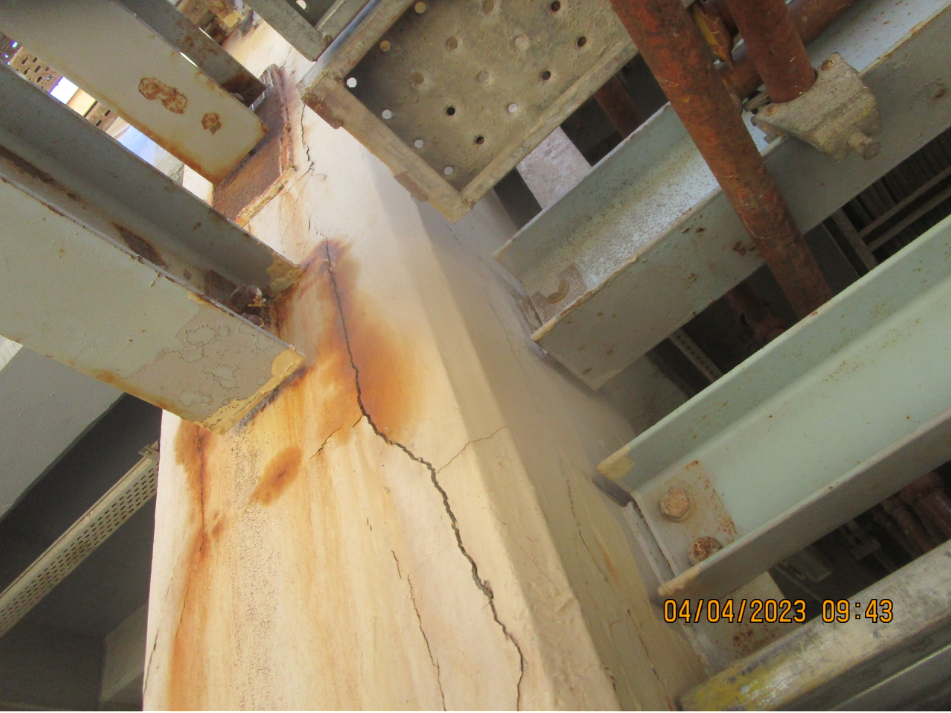 Brittle failure of reinforcement
Cracking and spalling.
Structural deformation
Identifying Signs of Corrosion in Concrete Structures.
Signs of corrosion include cracking/spalling/discoloration /staining. 
The presence of rust stains /flakes on the surface.
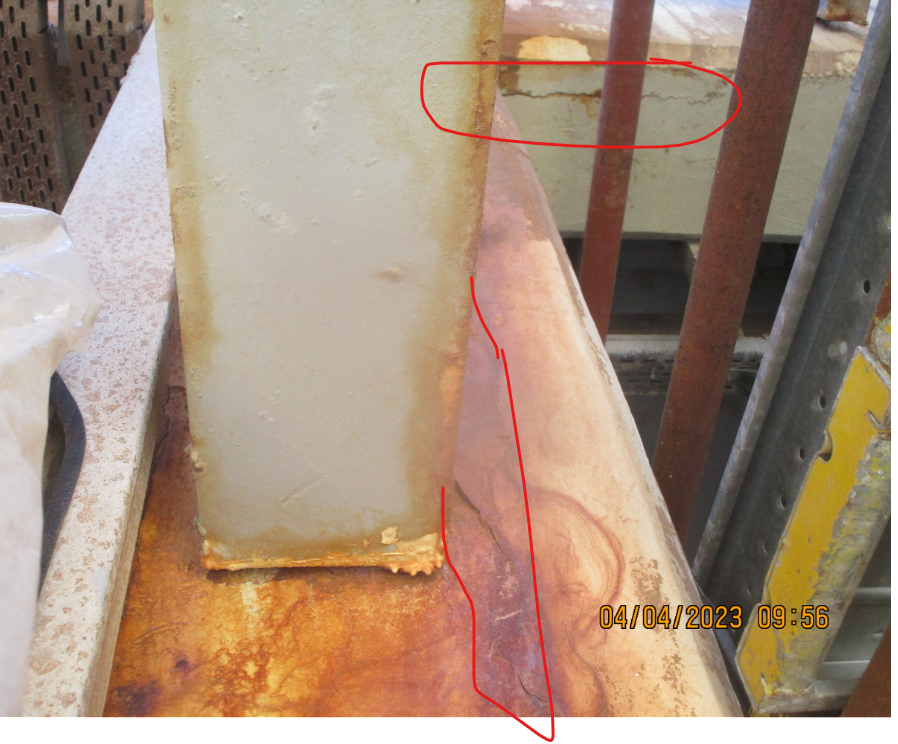 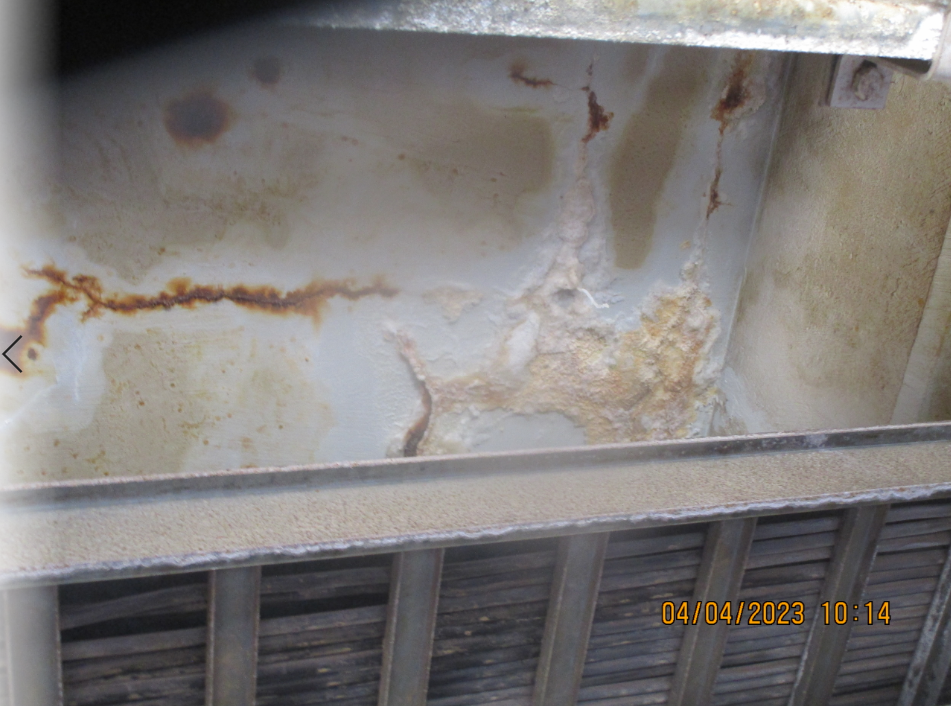 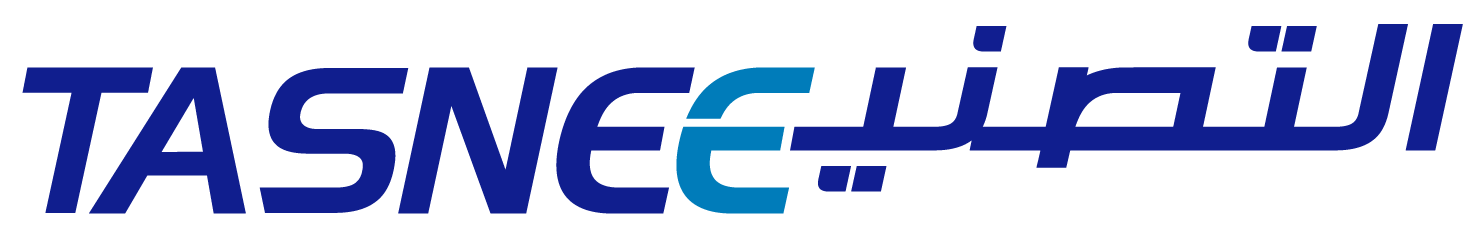 RE-BAR CORROSION & PROTECTION METHODS
Cathodic Protection Best way to control re-bar corrosion that have Cl¯ contaminated concrete.
Design life more than the concrete structure.
Mesh and mesh ribbon formats to suit all applications.
Proven track record.
.
Cathodic protection is applied to either prevent or halt of corrosion of rebar.
.
Suitable for both new build and repair applications.
COMPARISON OF CATHODIC PROTECTION 
WITH OTHER TECHNIQUES
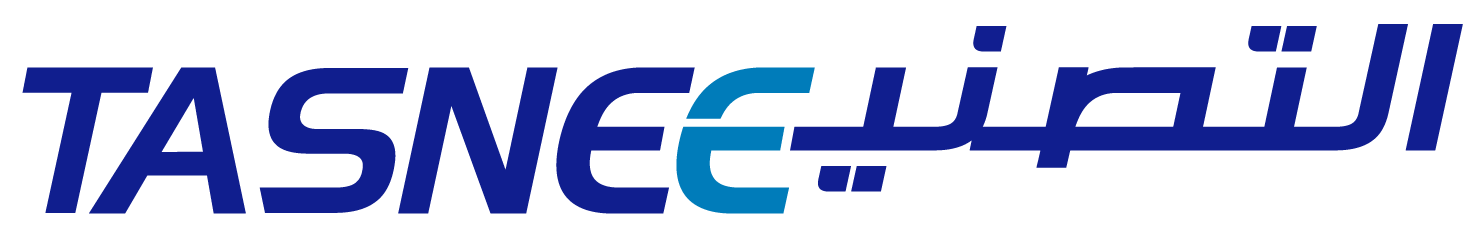 CATHODIC PROTECTION
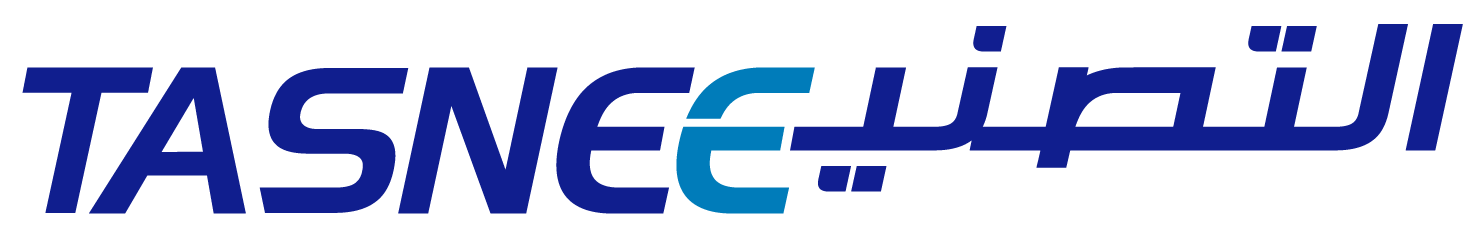 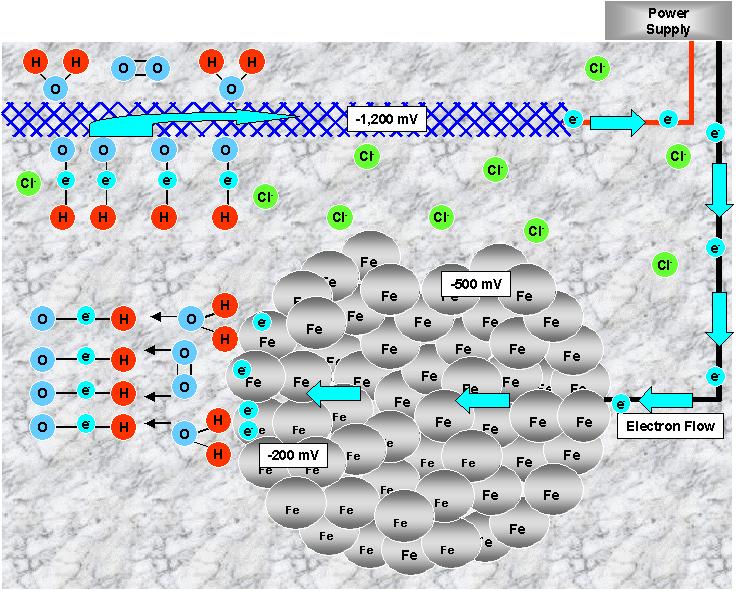 The anodic reaction on the new anode reverses this process to convert hydroxide ions back into water & O2 .
These electrons are spread & they electrolyze H2O & O2 to make hydroxide ions.
A new anode material is introduced into the concrete.
With more negative than
 any part of the reinforcement.
It releases its excess electrons.
CATHODIC PROTECTION (CONTD)
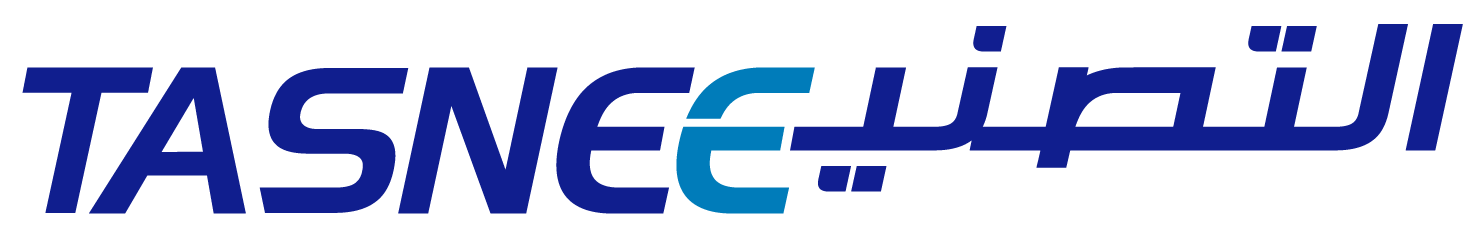 Cathodic prevention 
from starting
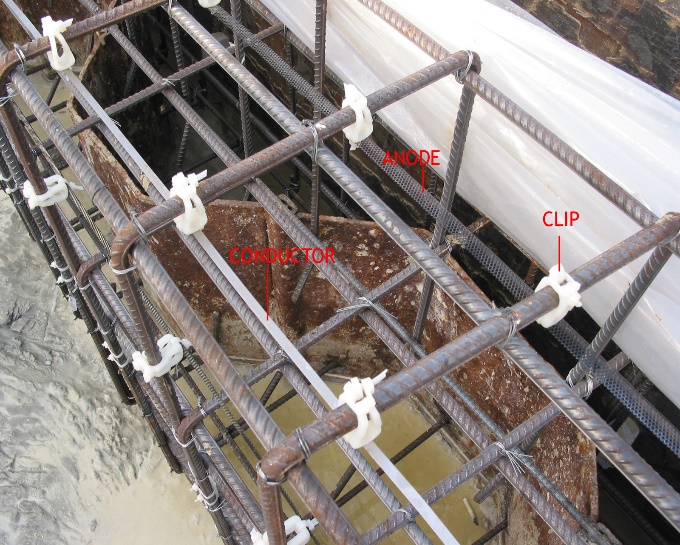 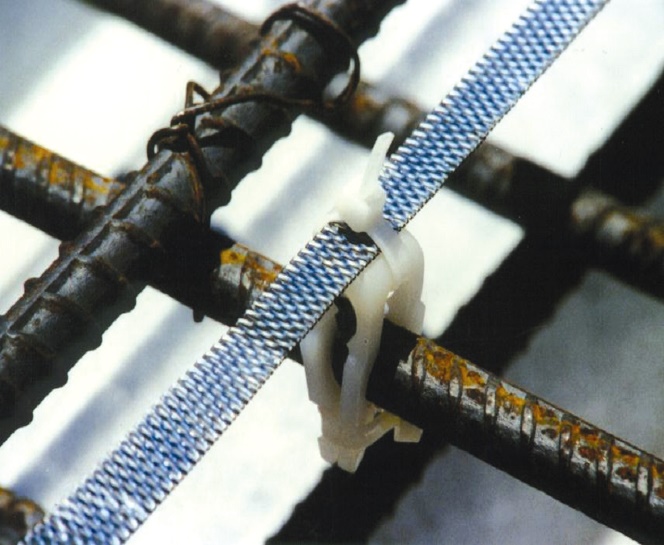 Ti/MMO ribbon  mesh mounted on the reinforcement using non-metallic spacers
Repair of Existing deteriorated concrete
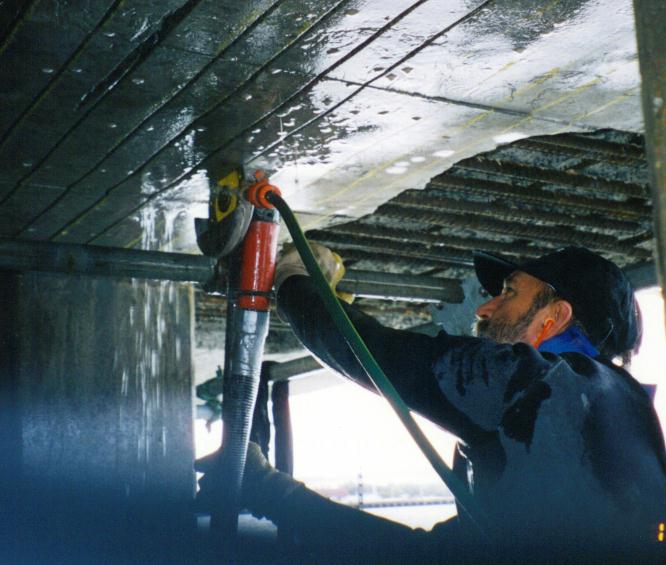 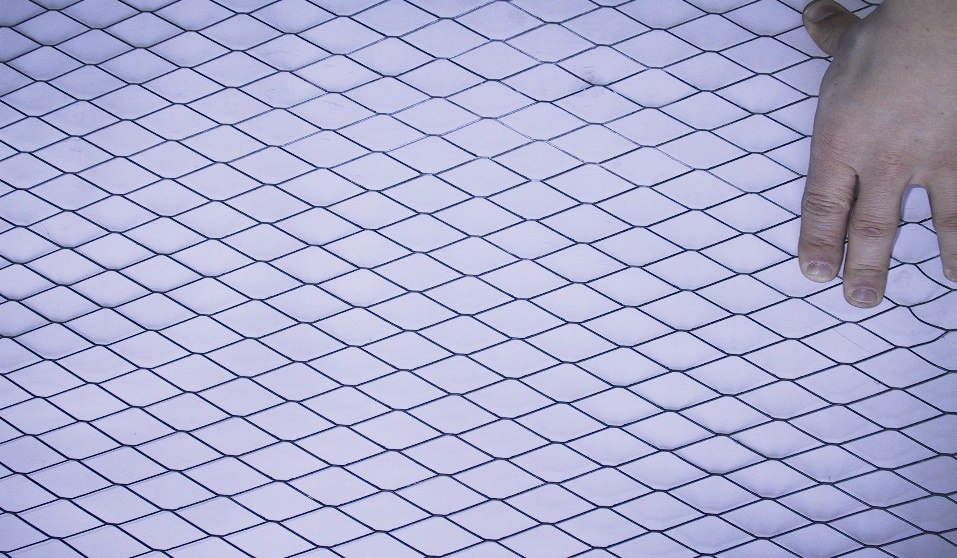 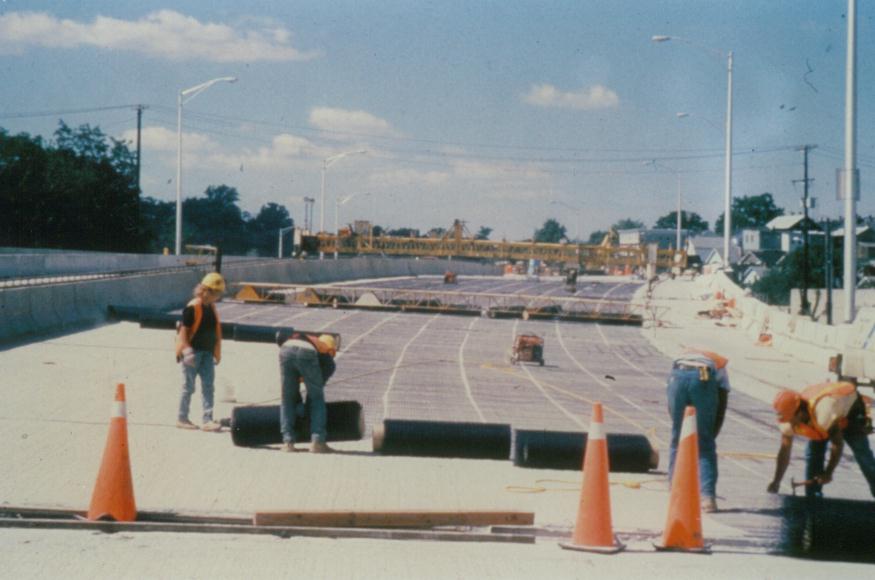 Cutting saw slots into the concrete & grouting in a ribbon mesh
Applying anode mesh and encapsulating as exterior overlay
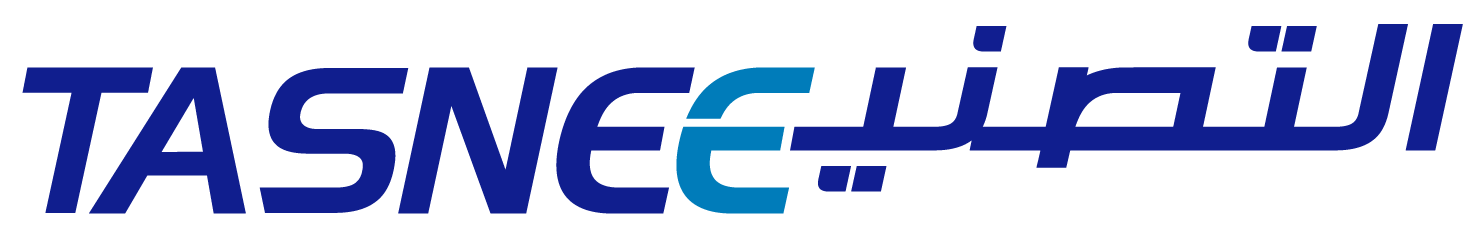 TECHNIQUES FOR MONITORING REBAR CORROSION
Sensors and monitoring systems :
These systems can include wireless sensors, data loggers, and cloud-based platforms, allowing for remote monitoring and analysis.
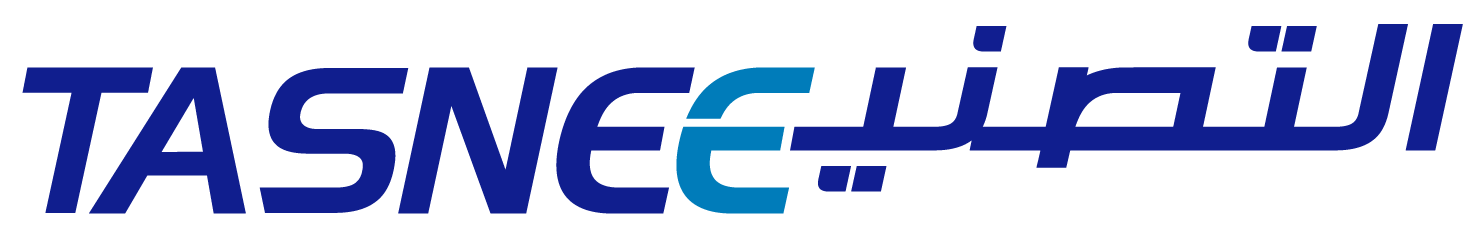 CONCLUSION
JUBCOR
2024
CONFERENCE & EXHIBITION
INNOVATIVE SOLUTIONS FOR CORROSION CHALLENGES
THANK YOU
Reach out.
0133599578
s.palliyali@tansee.com